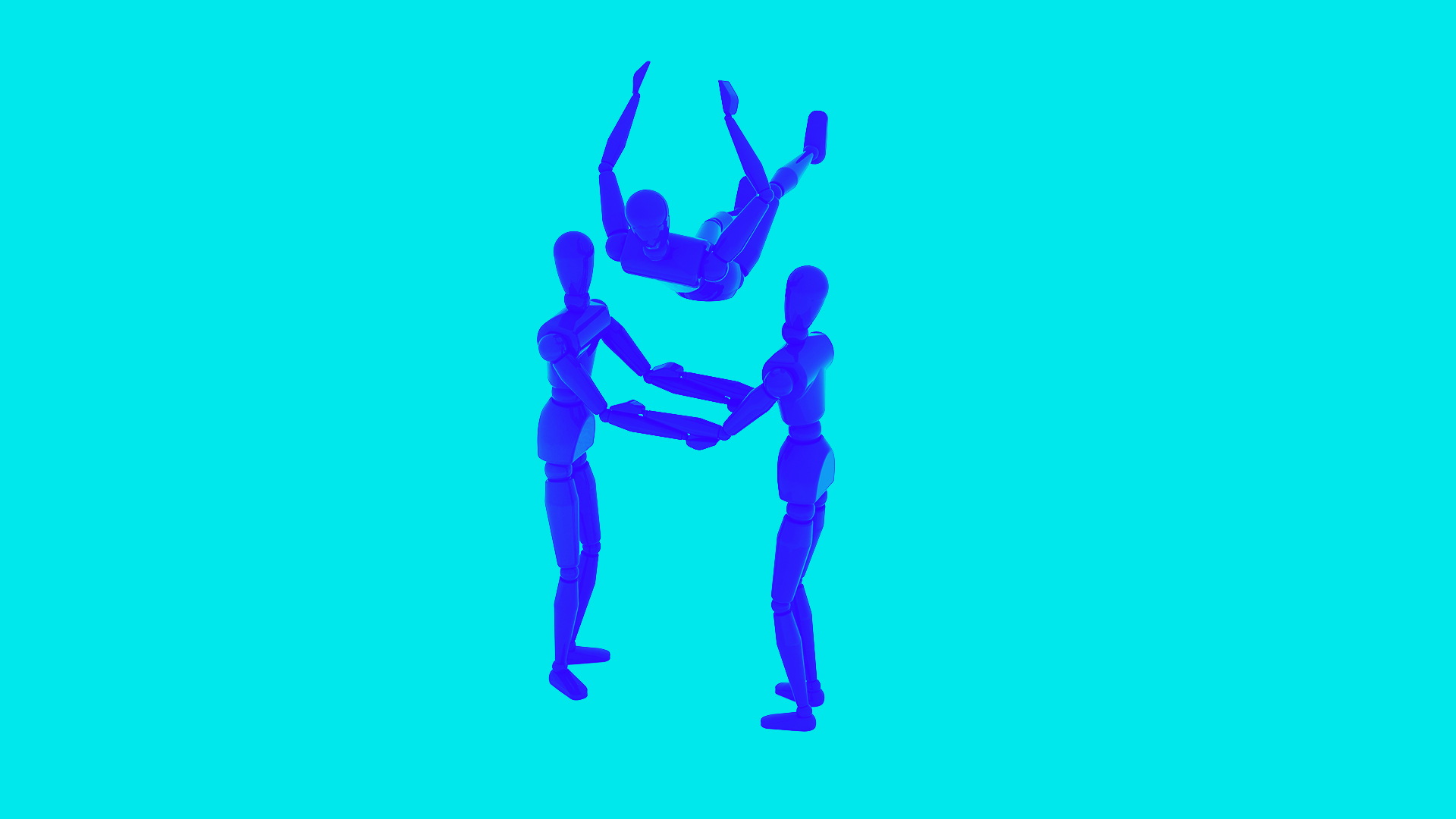 Magazine provide quality journalism
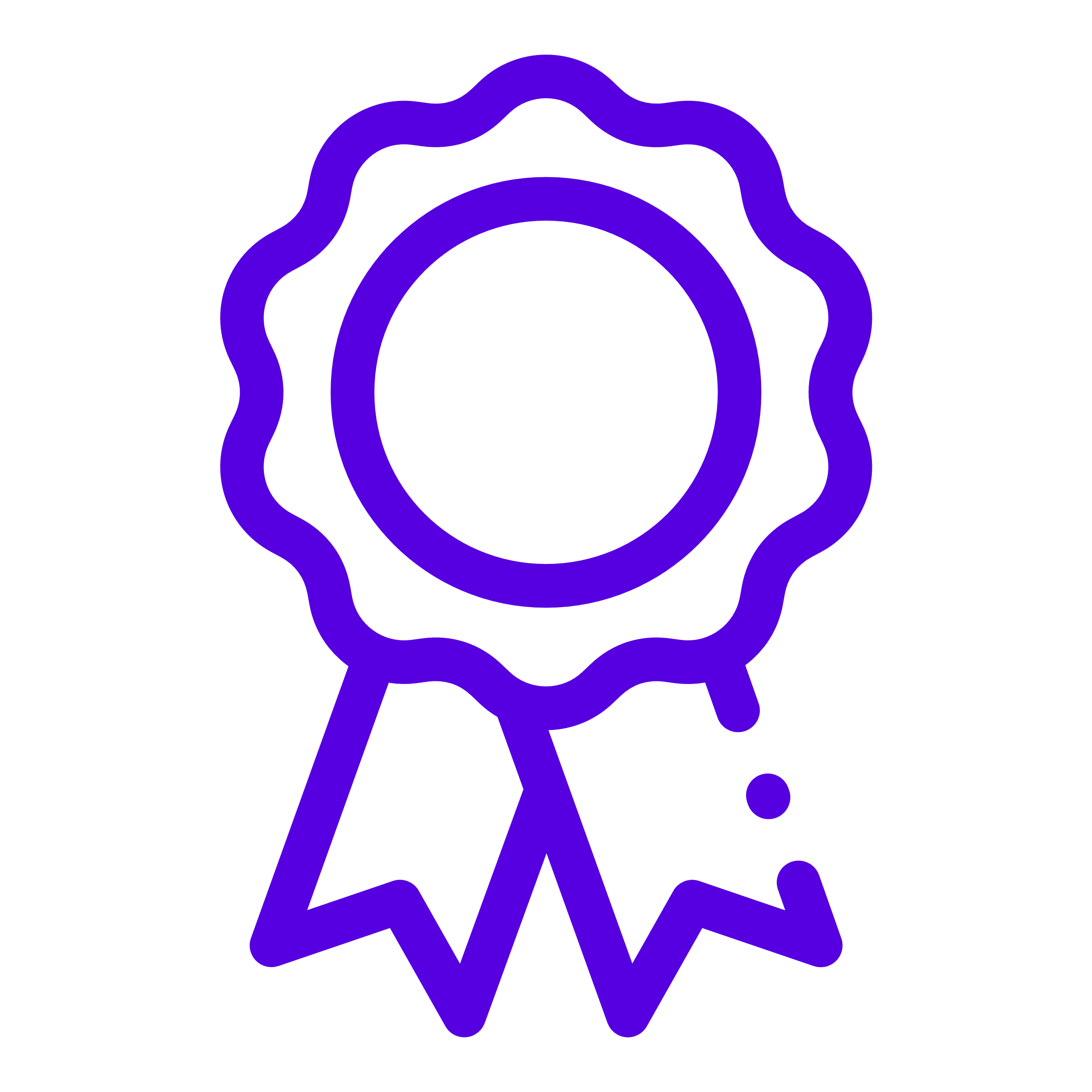 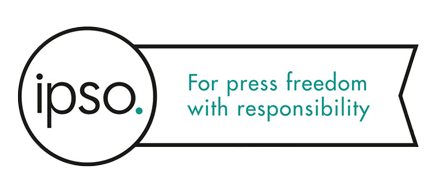 Magazine brands provide quality professional journalism
Most magazines are regulated by IPSO
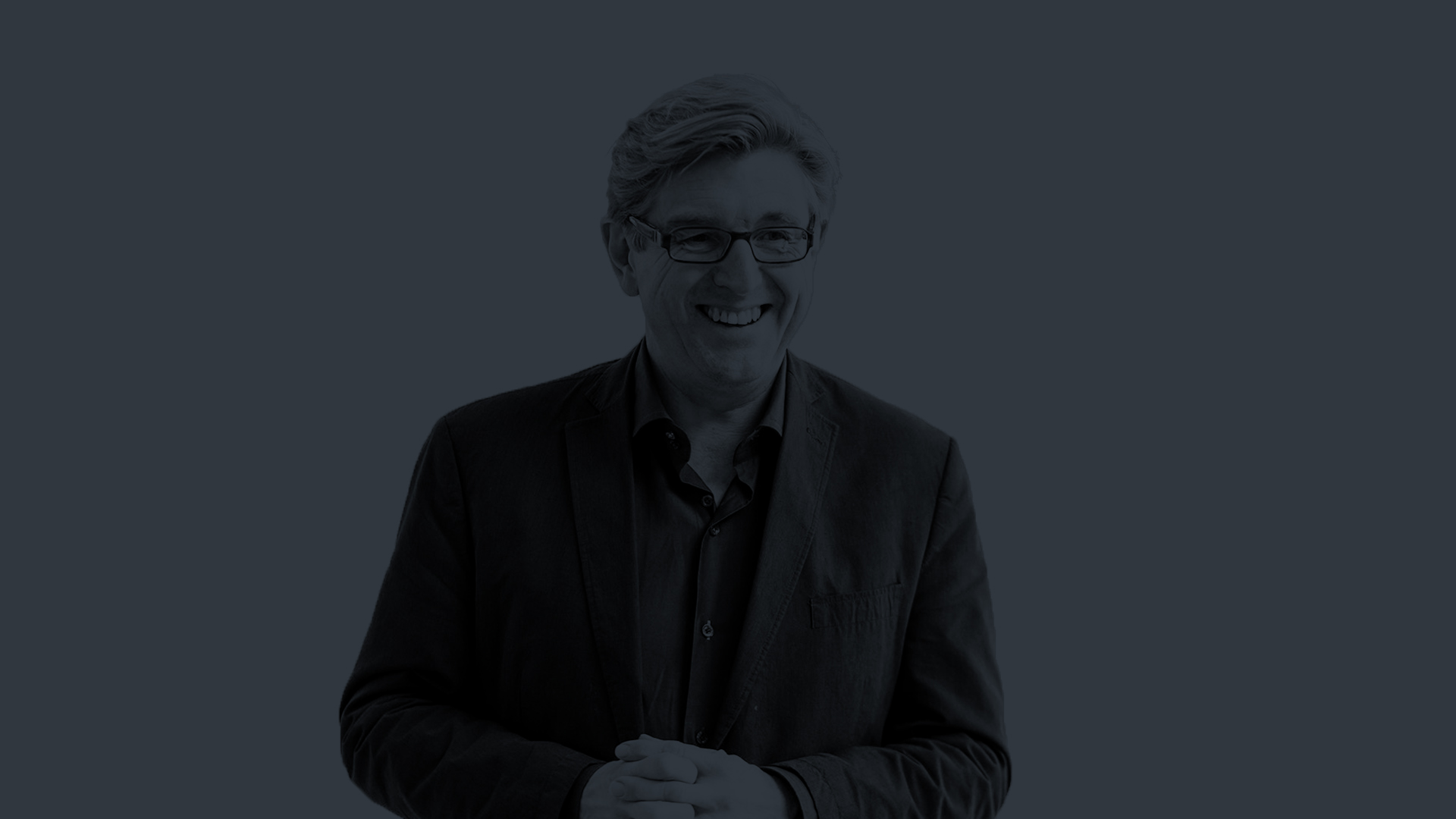 “Without trust a brand is just a product and its advertising is just noise”​
Keith Weed Ex-CMO at Unilever​
Why does this matter?
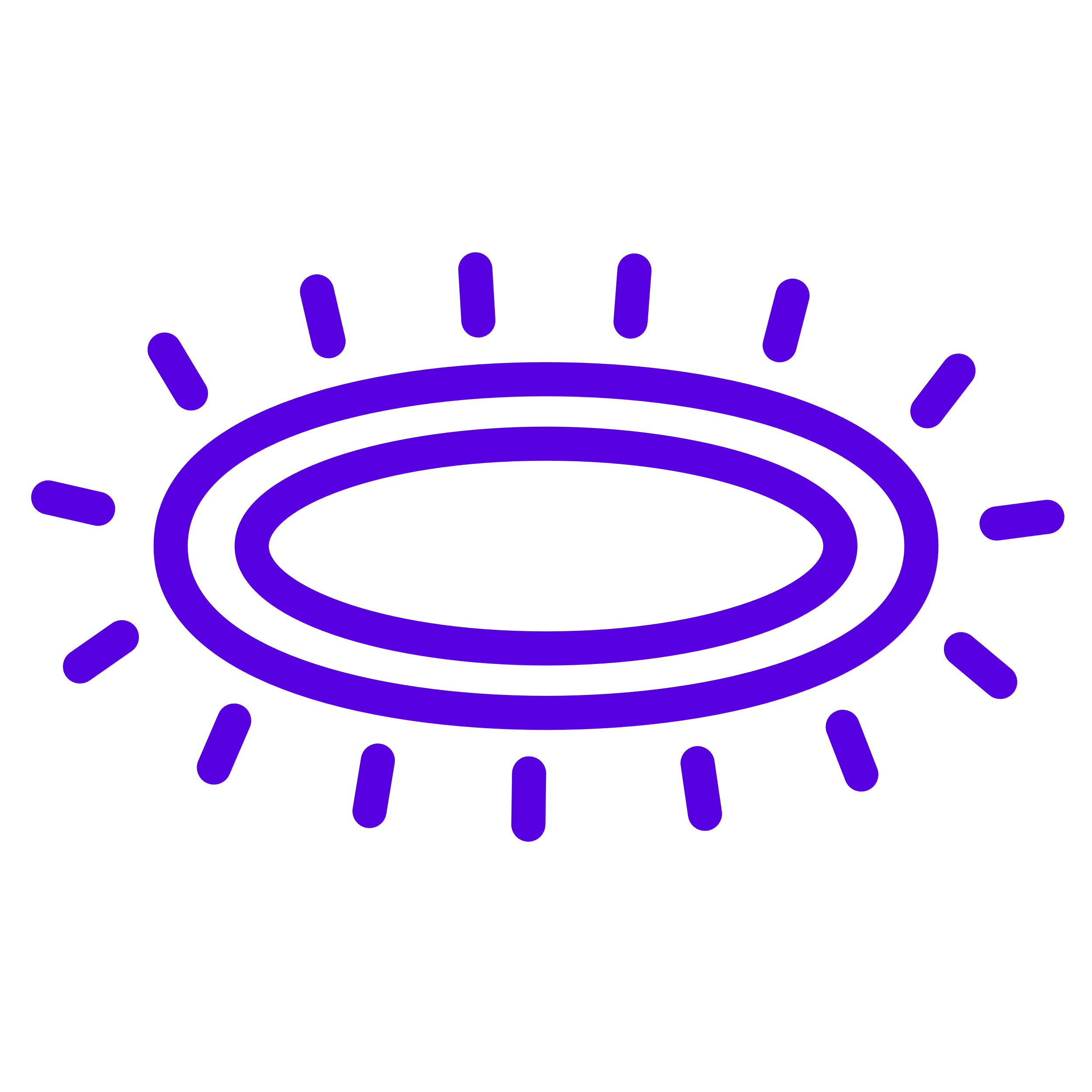 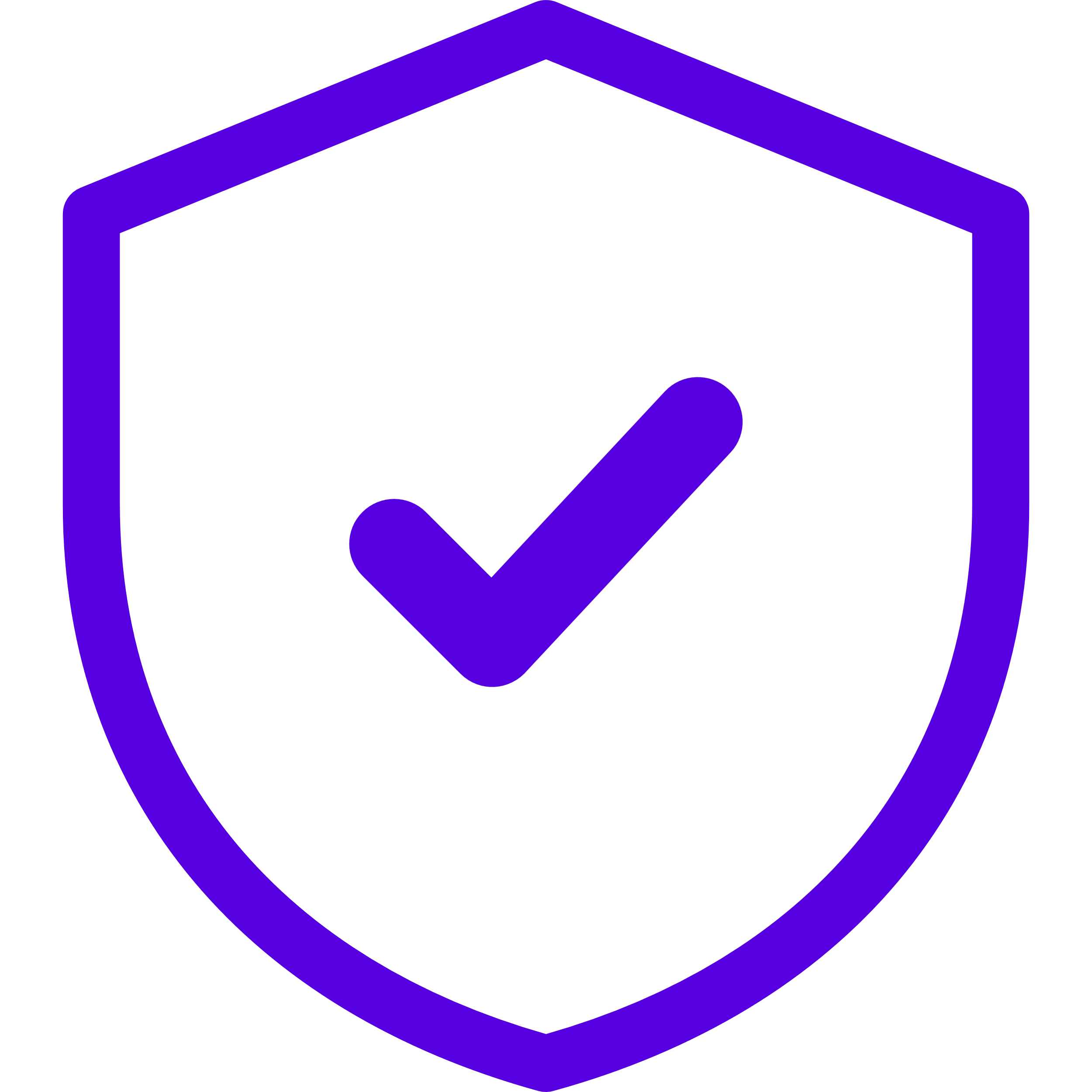 61%
less likely to purchase from a brand if its ads appear beside mis- or disinformation
Halo effect for channels and advertisers
Brand safe environments
Source: Four Fundamental Shifts in Advertising & Media, DoubleVerify/Sapio Research
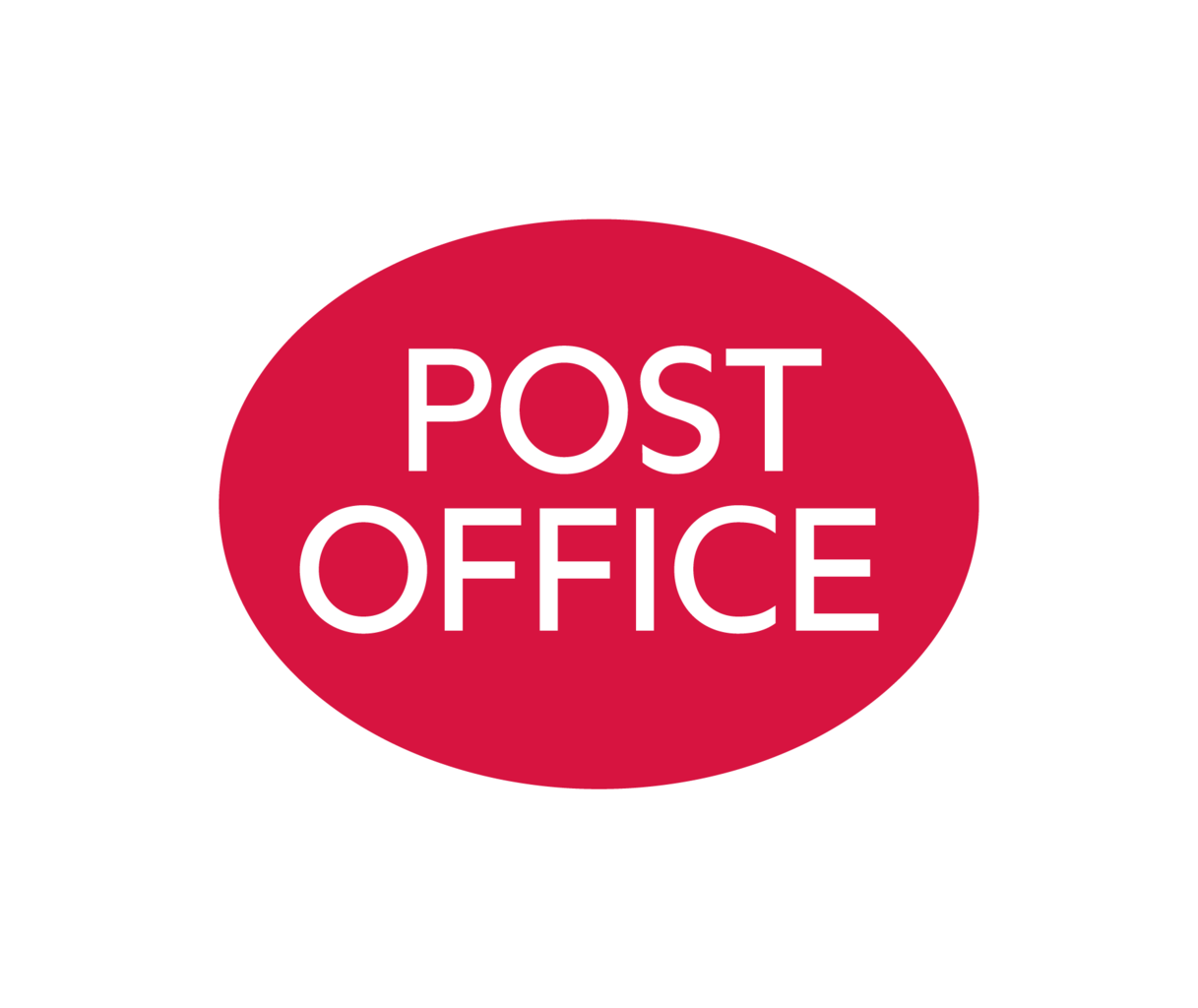 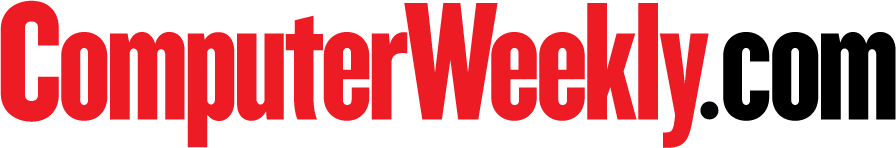 Broke the story
in 2009
400 stories 
over 15 years (persistence through quality journalism)
Supporting evidence in court
Adverts on TV and in printed magazines are most trusted
‘The adverts on CHANNEL are trustworthy’
Indexed against average of all channels
Q6. To which media do you feel each of the following statements apply? 
% of last month users of each channel selecting ’The adverts on CHANNEL are trustworthy’ is shown
Base: Data extrapolated to the full TGI Q2 2020 database of 24,006 adults, based on a sample of 1000 representative adults
Source: TGI GB 2020 Q2 / Magnetic Recontact survey
Within the online environment, magazines are most trusted
‘The adverts on CHANNEL are trustworthy’
Indexed against average of all digital channels
Q6. To which media do you feel each of the following statements apply? 
% of last month users of each channel selecting ’The adverts on CHANNEL are trustworthy’ is shown
Base: Data extrapolated to the full TGI Q2 2020 database of 24,006 adults, based on a sample of 1000 representative adults
Source: TGI GB 2020 Q2 / Magnetic Recontact survey
Trust translates into brand confidence
Source: Passion Content Launch, Magazine Publishers of Australia 2019
TV, magazines & radio deliver strongest trust signal
Average 
trust 
signal
Source: Signalling Success, 2020, house51/Thinkbox. Base: all adults (3,654)
Quality publisher environments online achieve a higher level of trust
Source: https://www.slideshare.net/ukaop/aop-valueof-trustwhitepaper